Муниципальное общеобразовательное учреждение «Средняя общеобразовательная школа №8» структурное подразделение «Детский сад № 14 «Солнышко»
Презентация 
к познавательному мероприятию  
с детьми старшего дошкольного возраста
Тема: «Елка в погонах»
Презентацию подготовила: 
Воспитатель 1 кв. категории
Максимова Елена Павловна
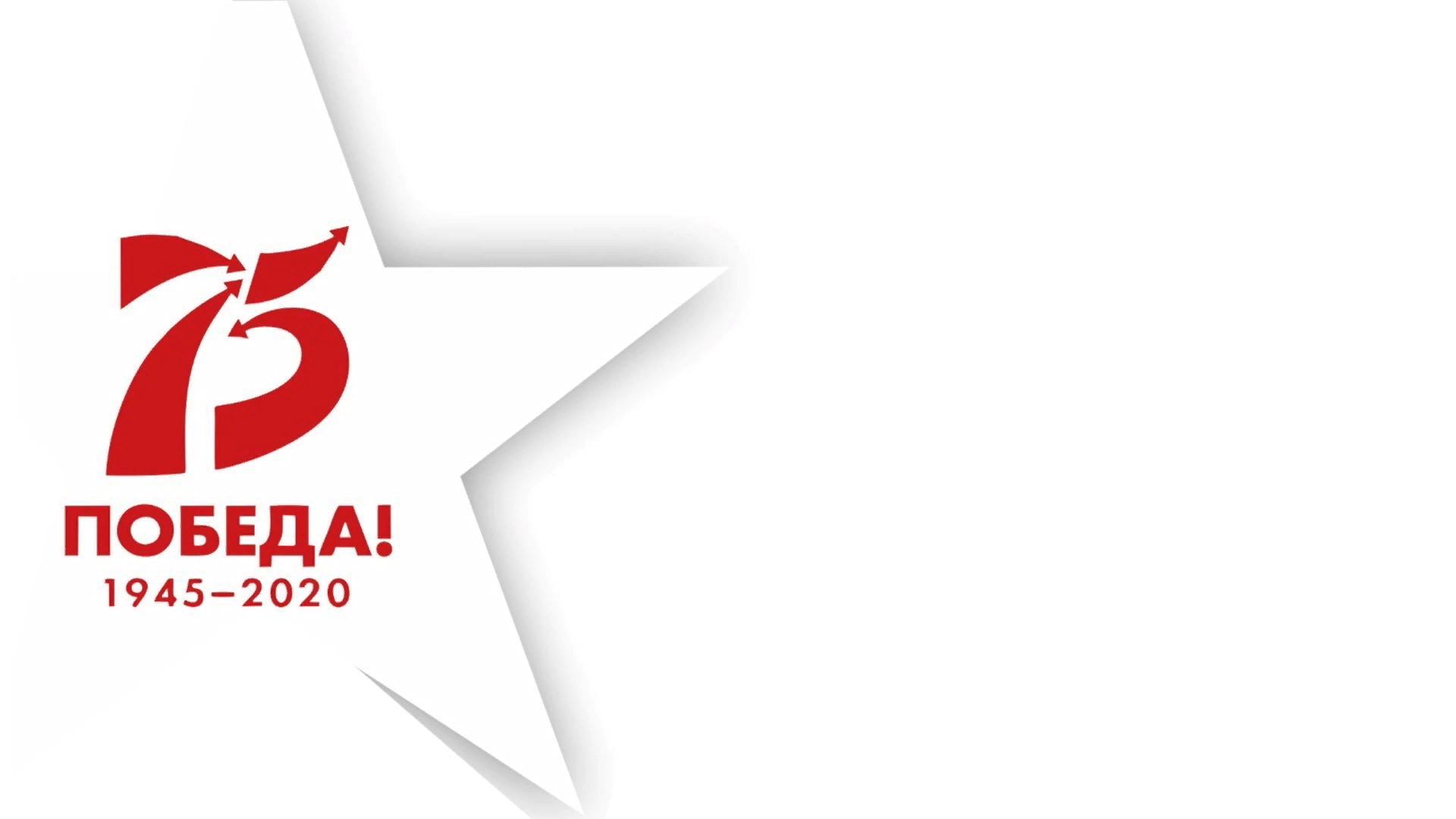 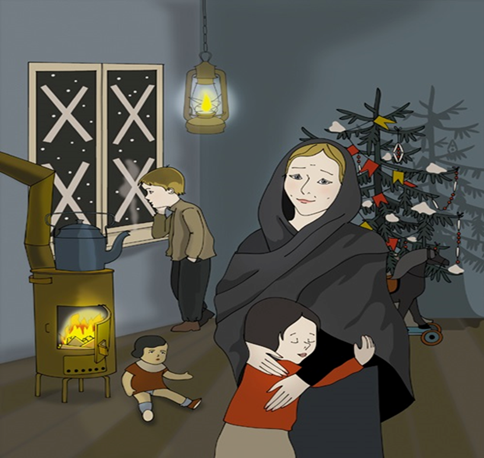 Елочные игрушки военных лет
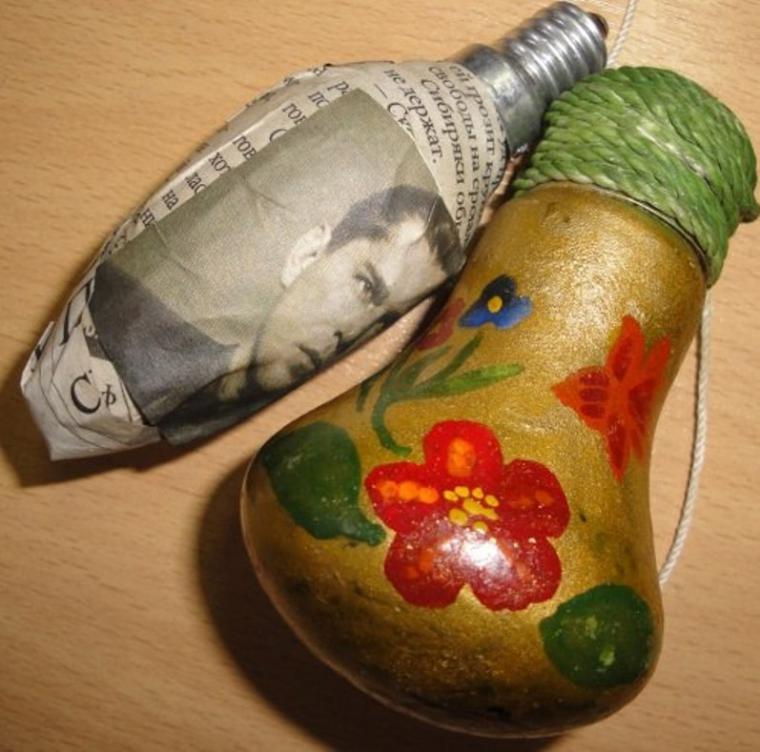 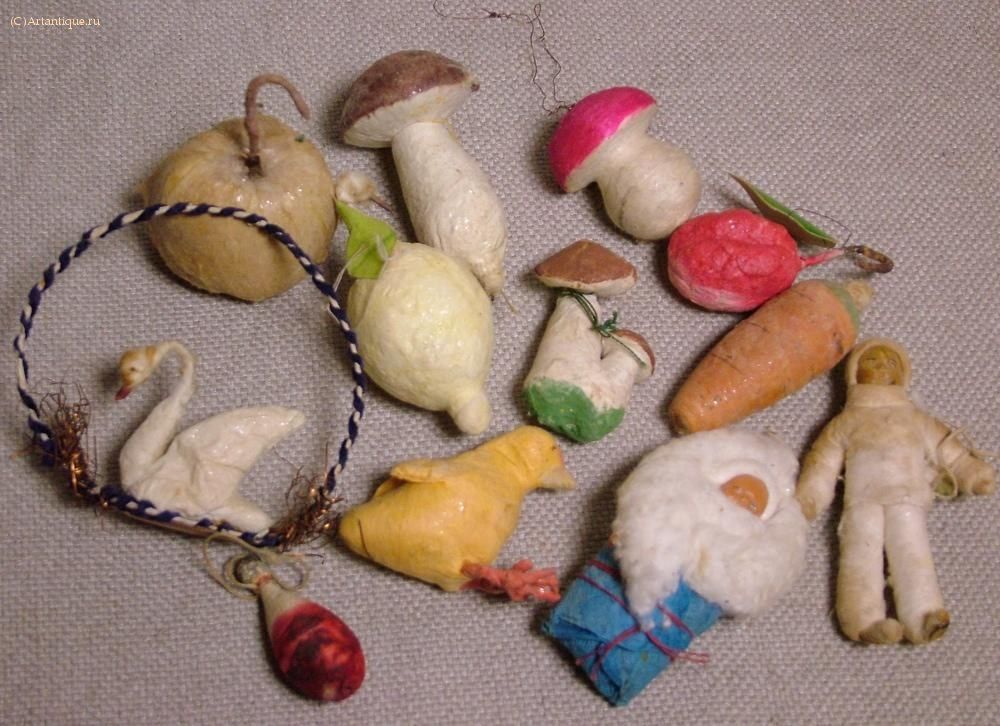 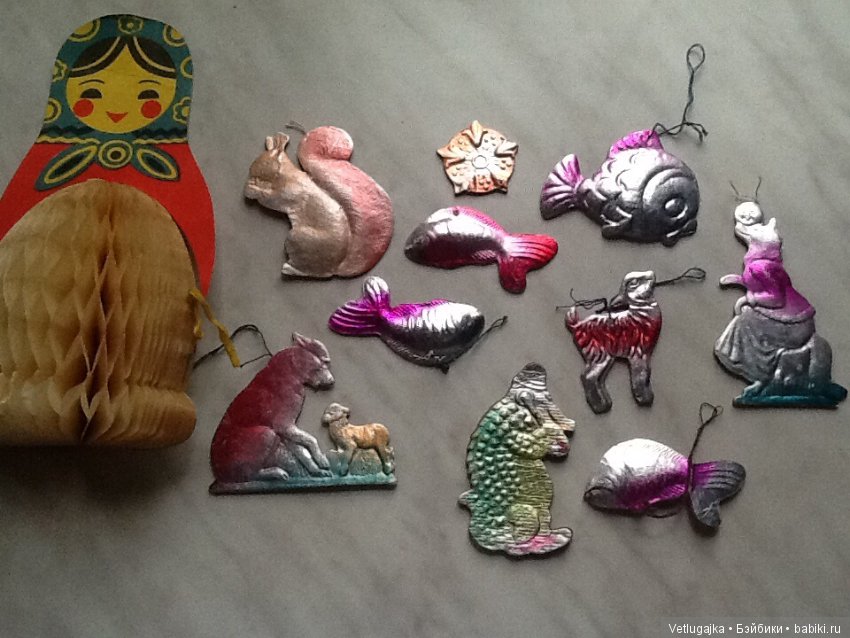 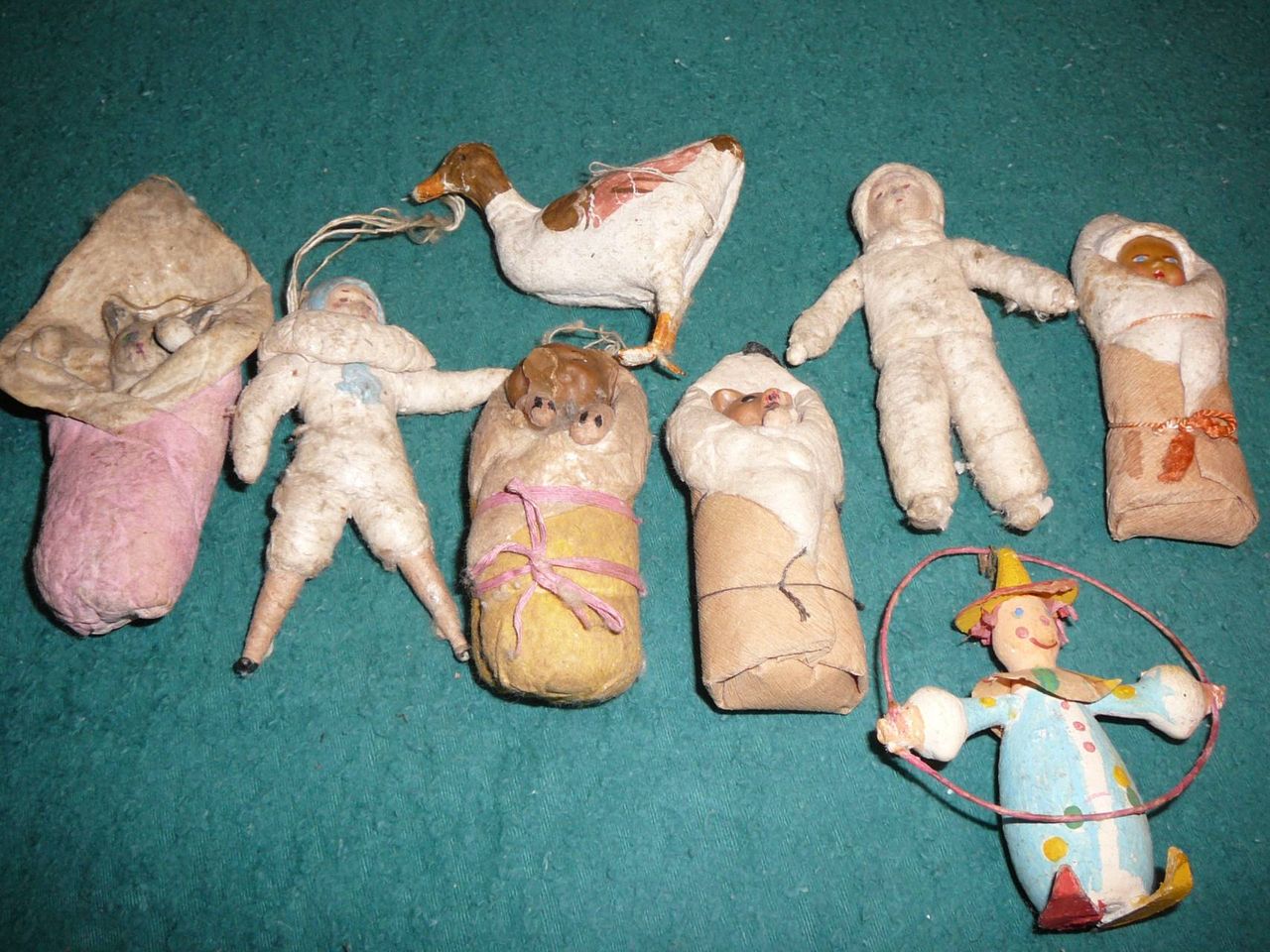 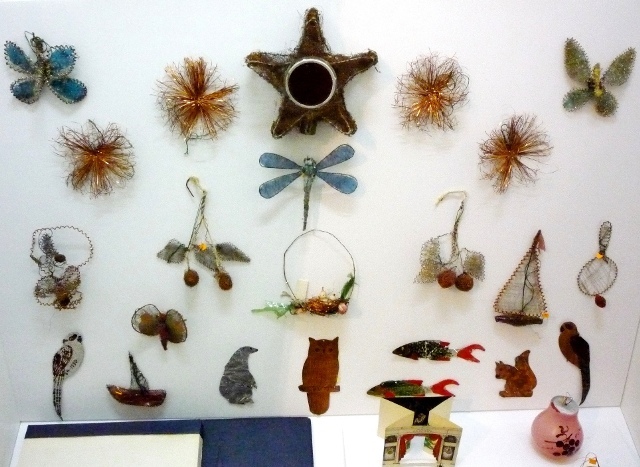 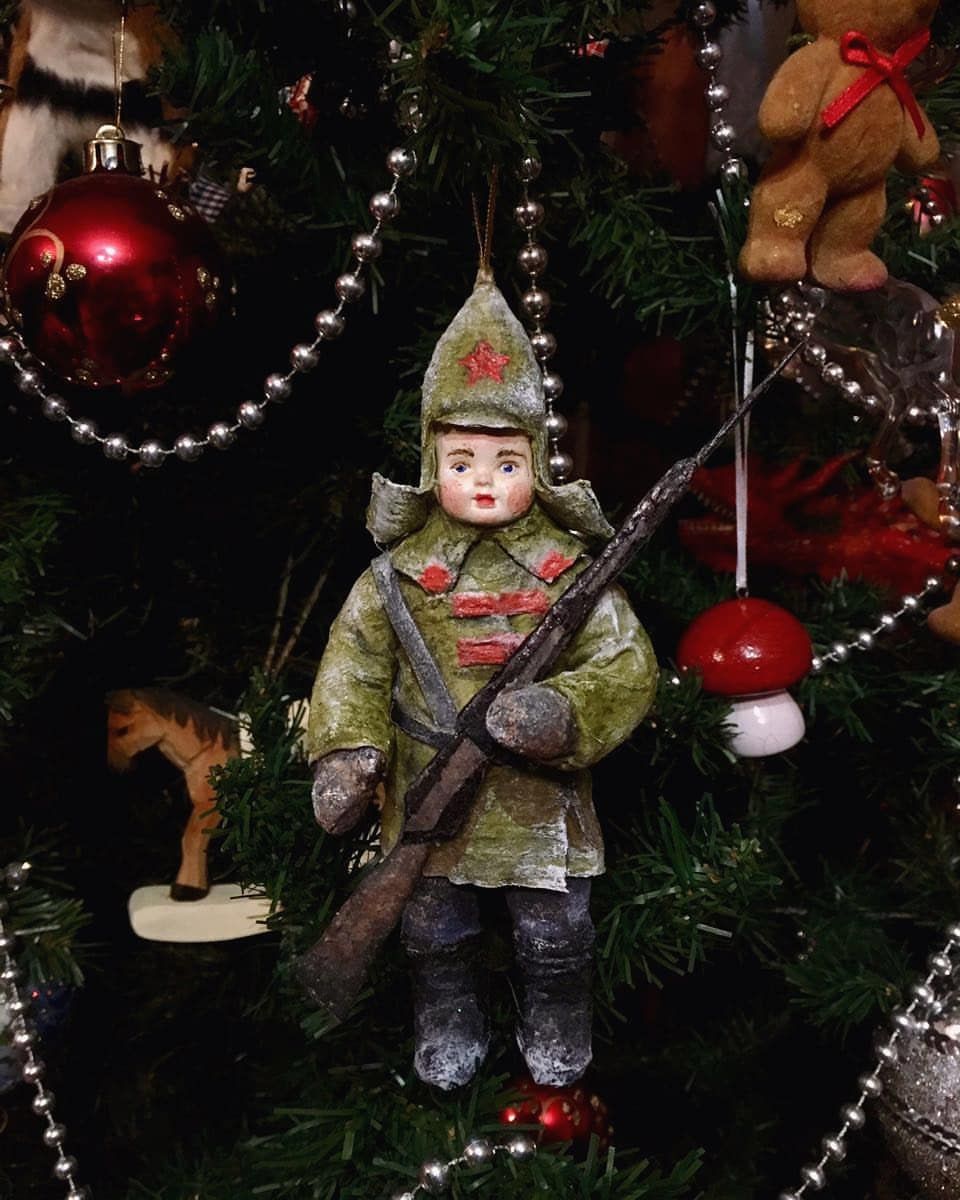 Солдатские игрушки военных лет
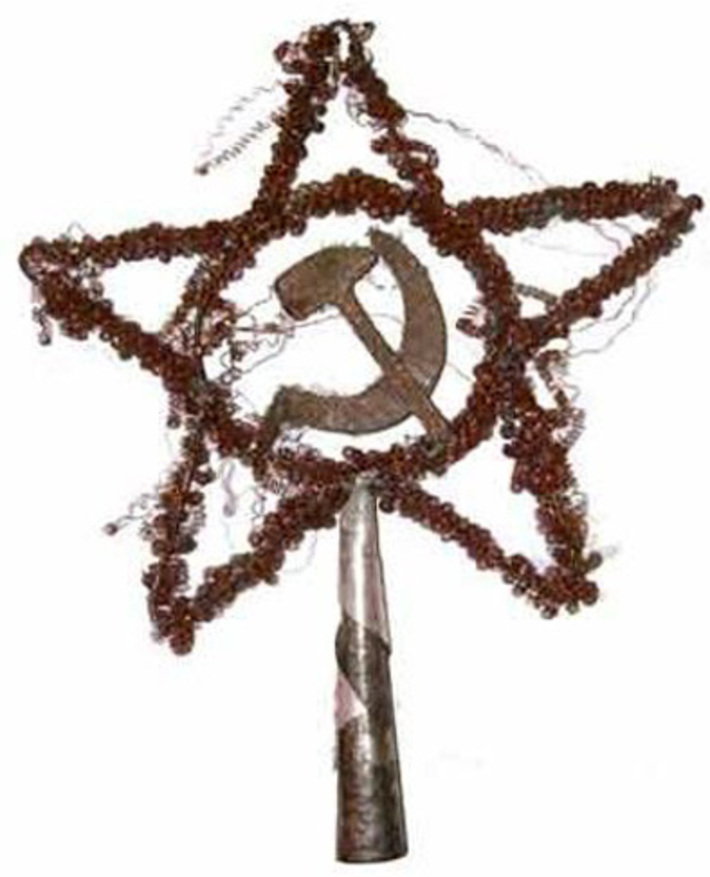 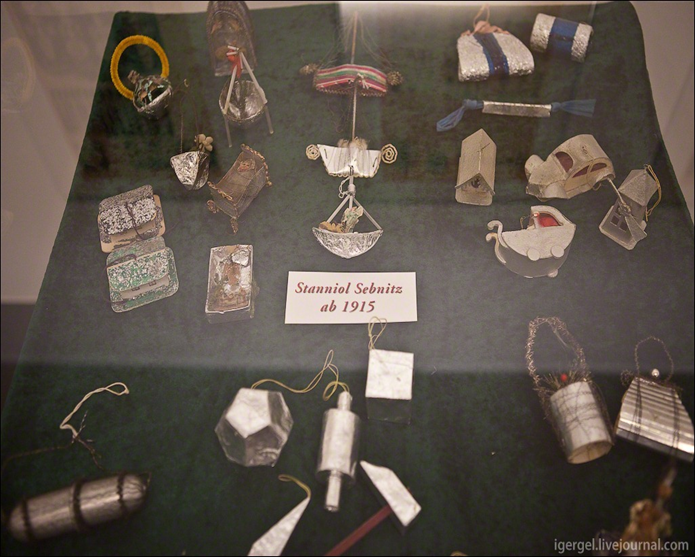 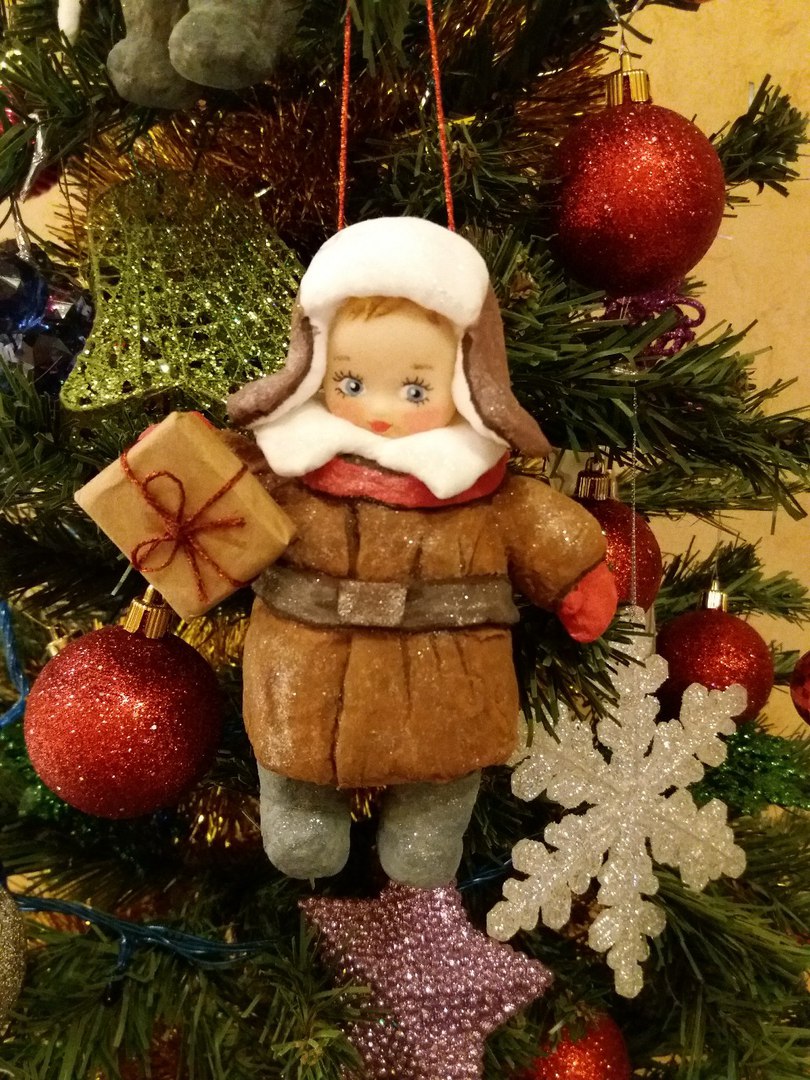 Новый год на фронте
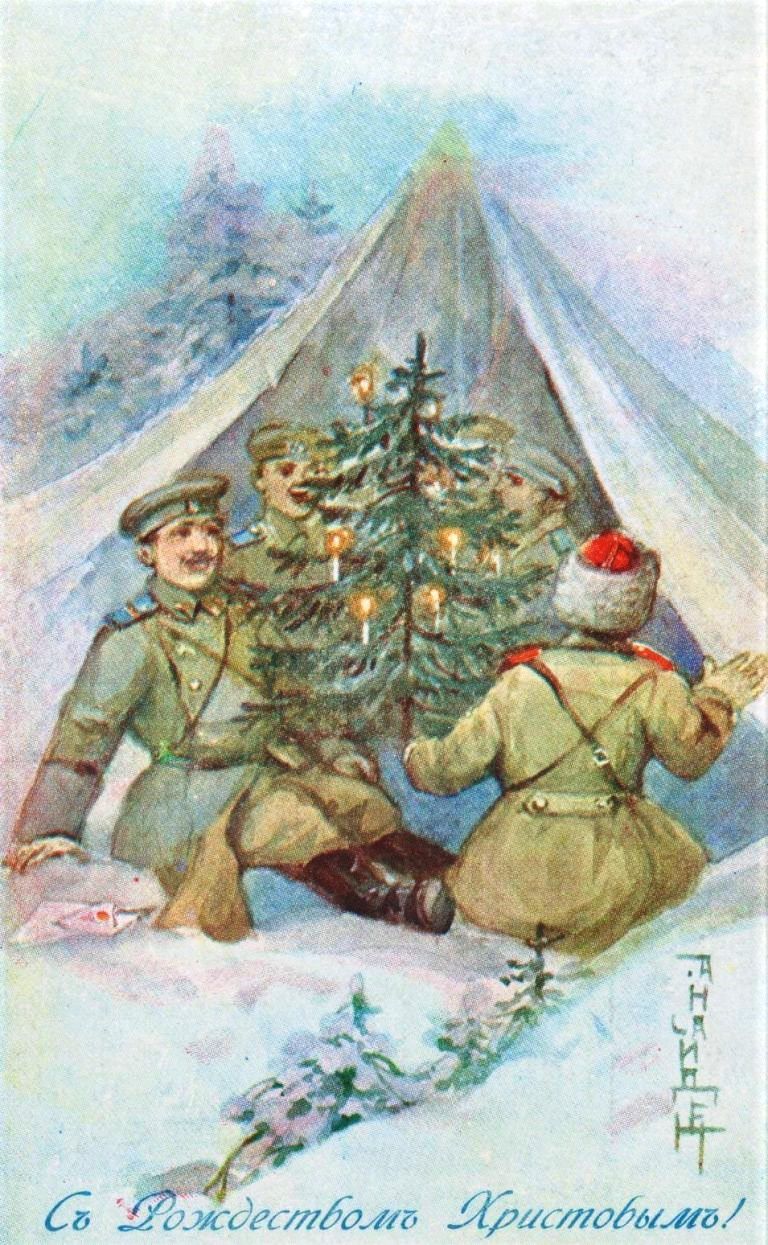 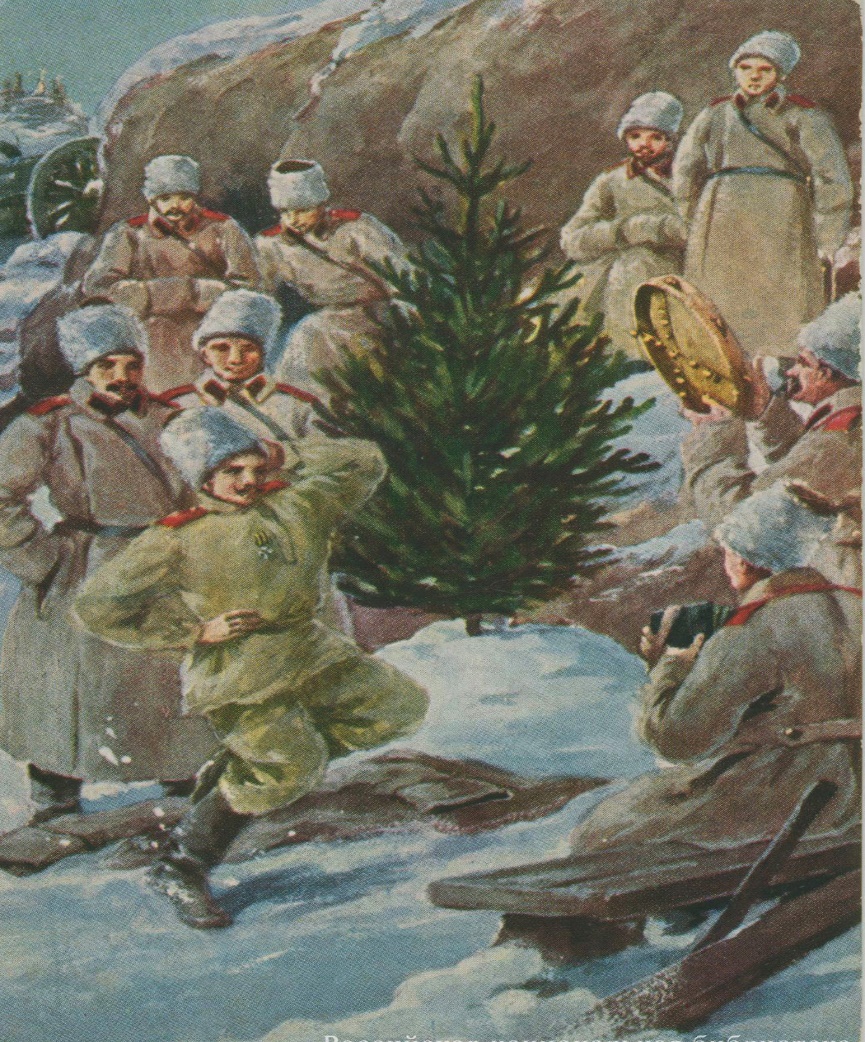 Открытки военных лет
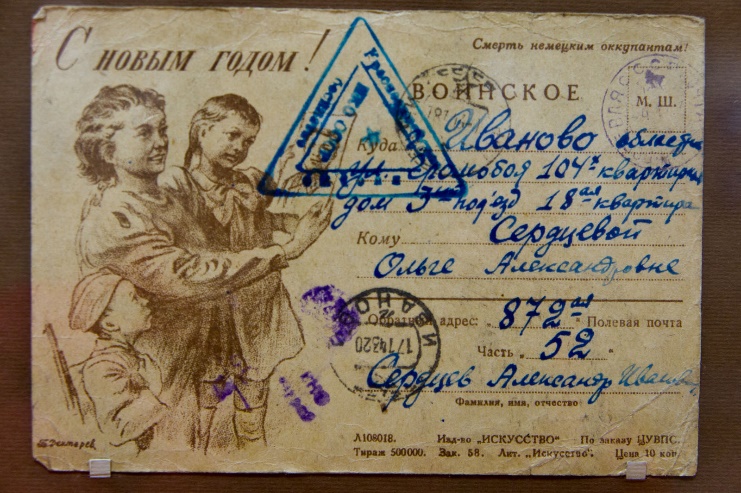 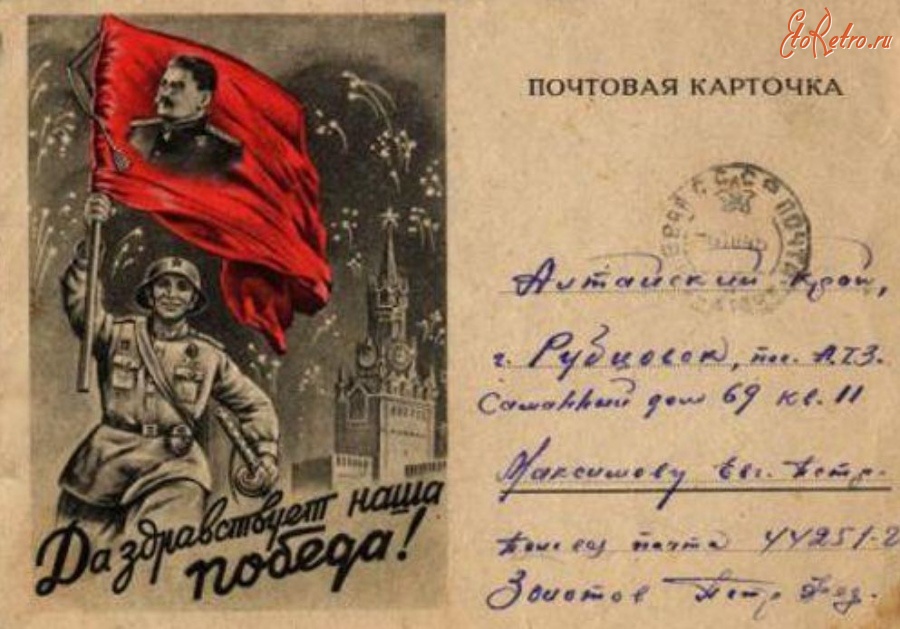 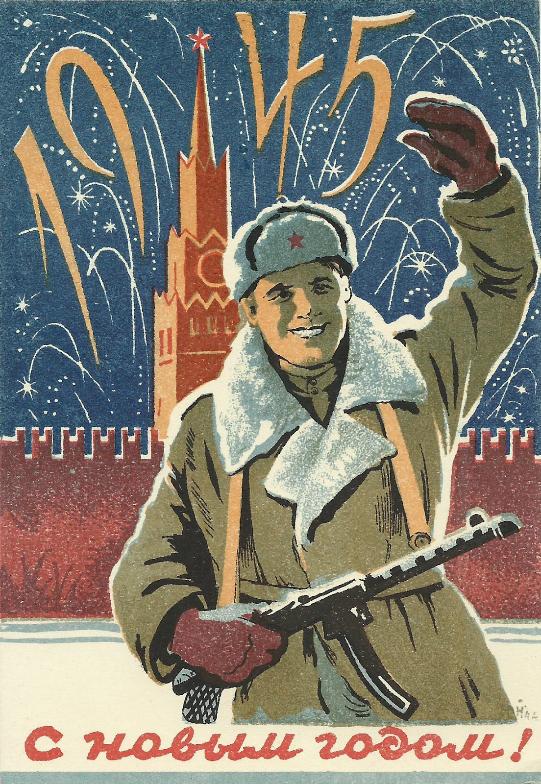 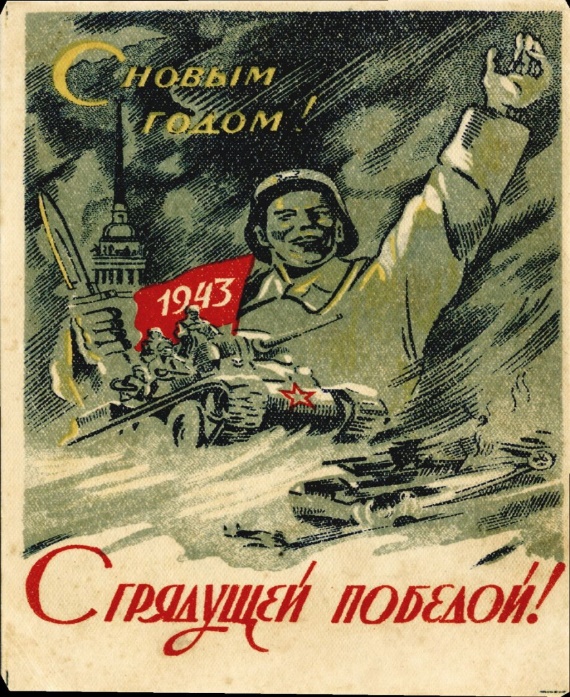 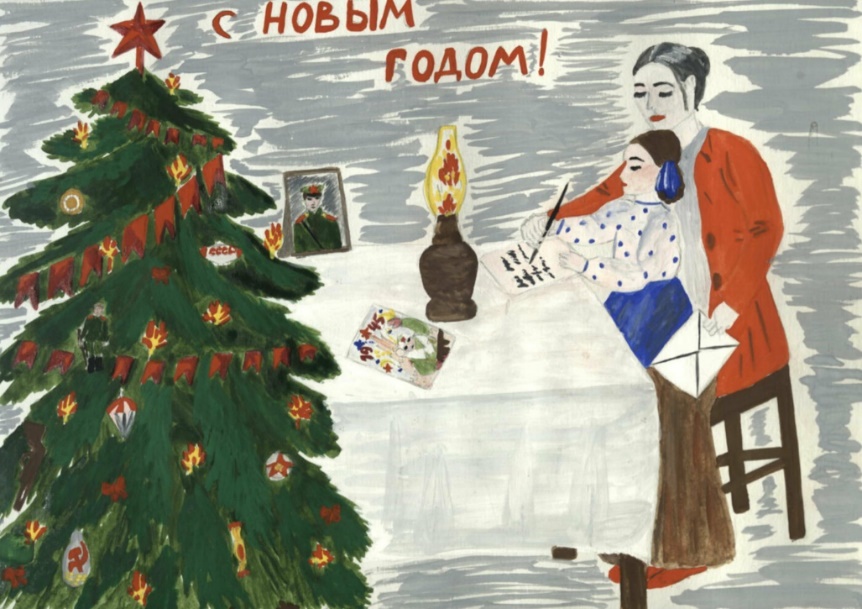 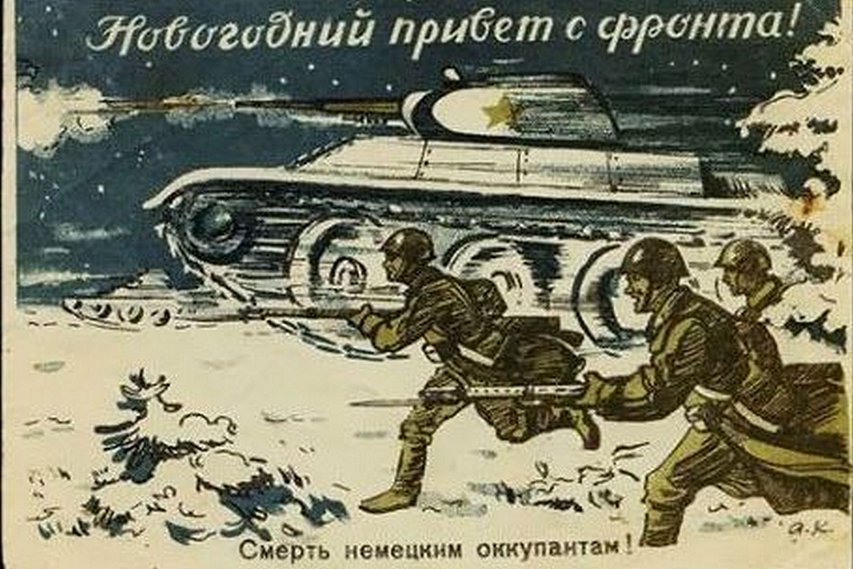 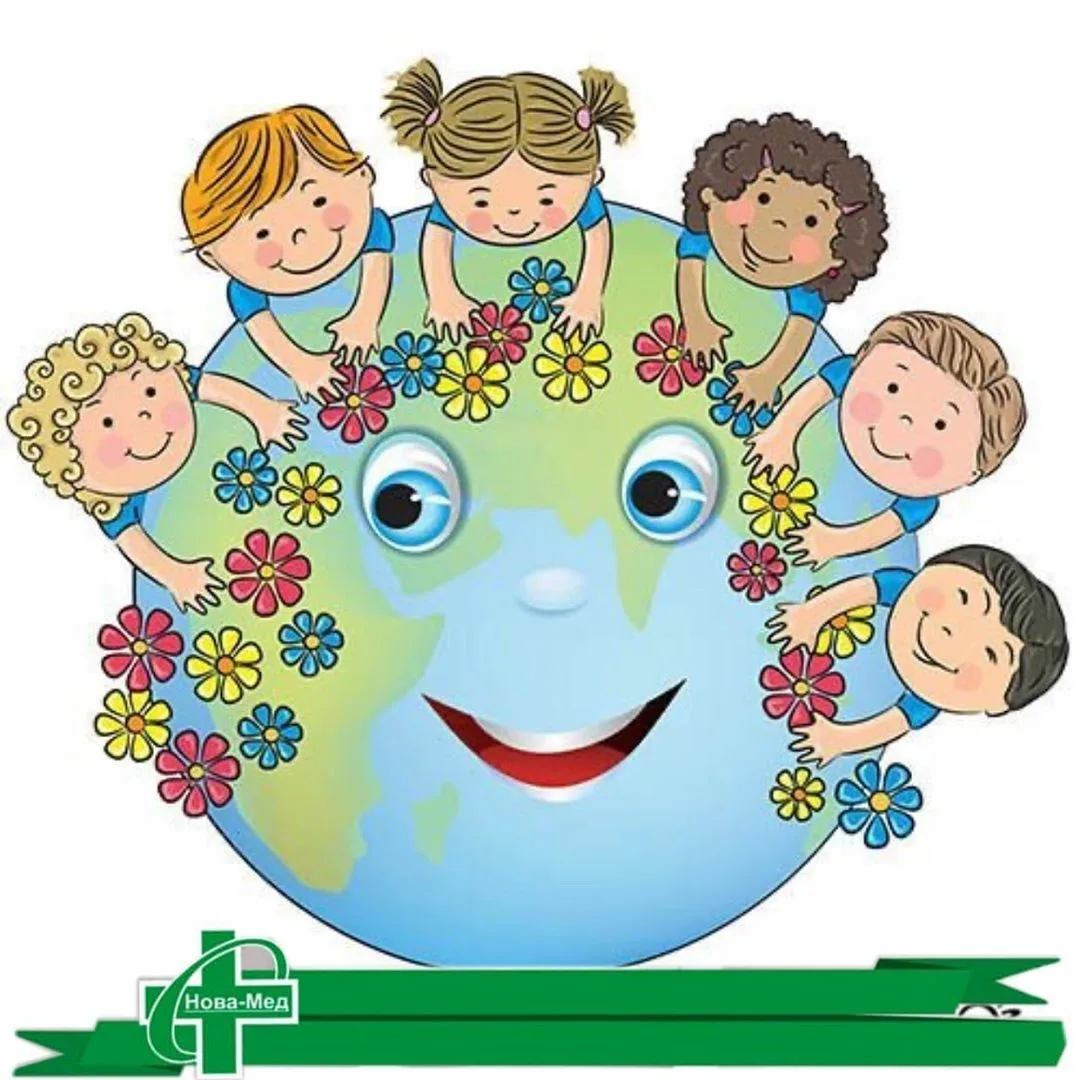 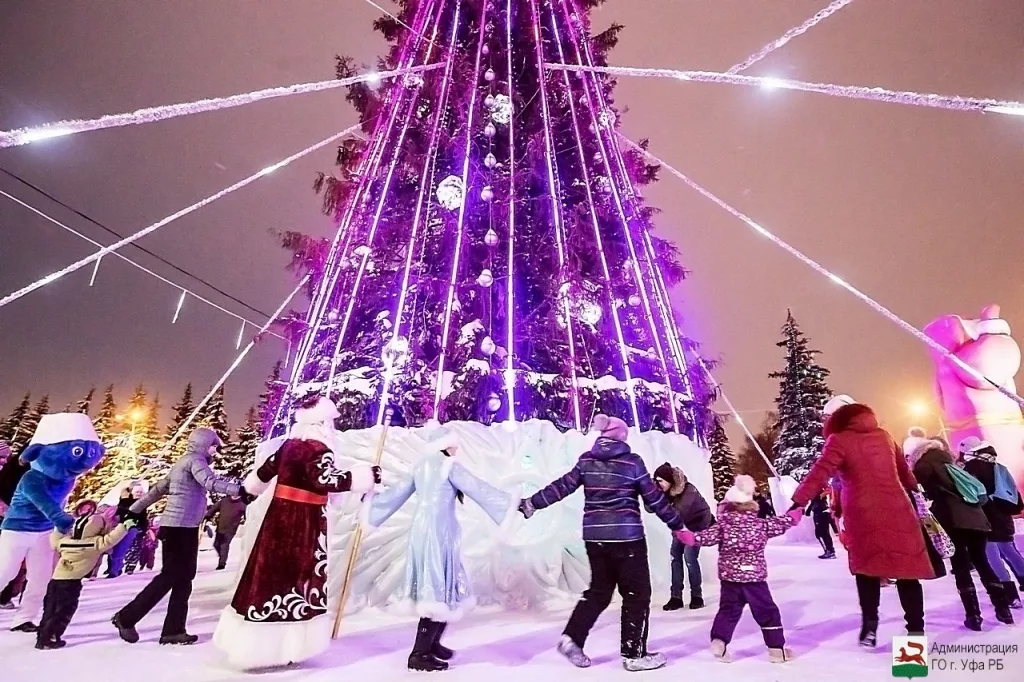 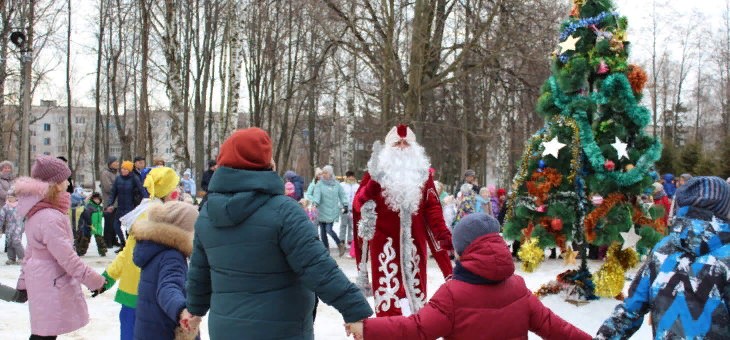 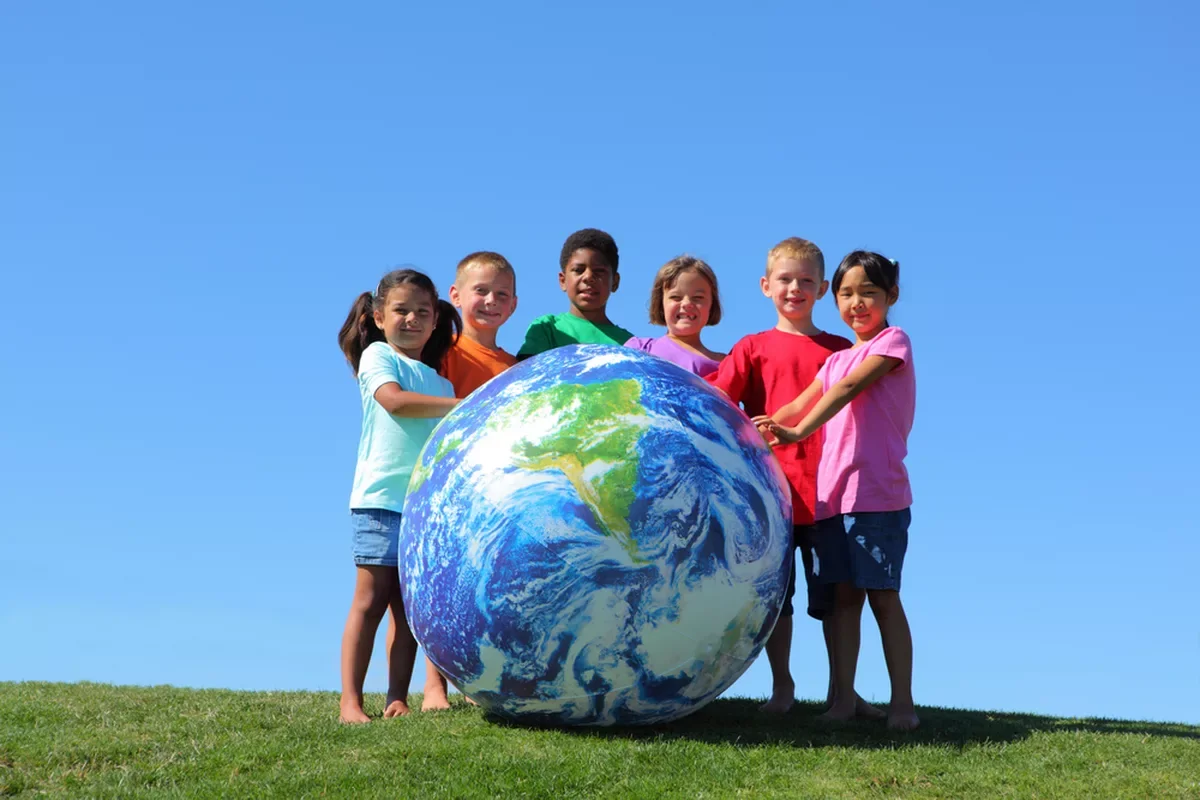 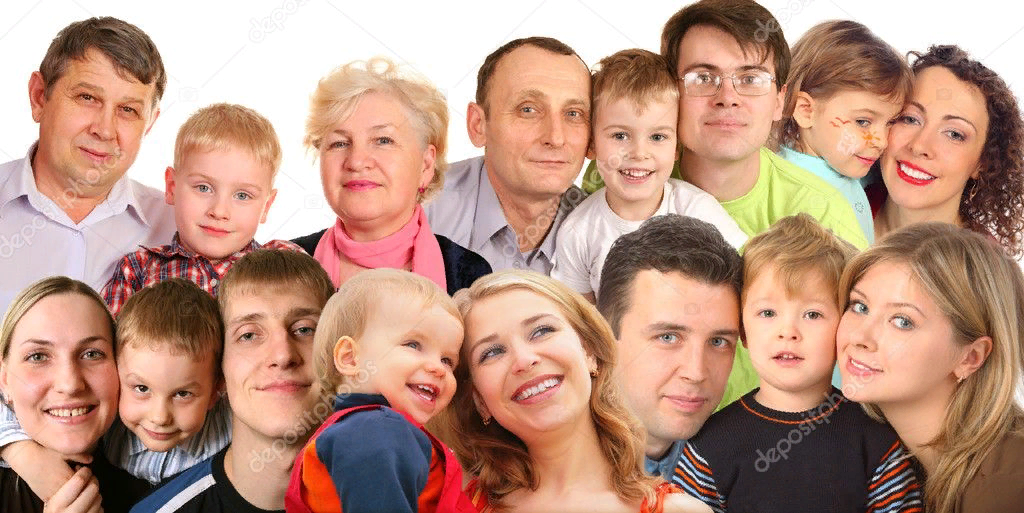